Schuljahr 
2022/23
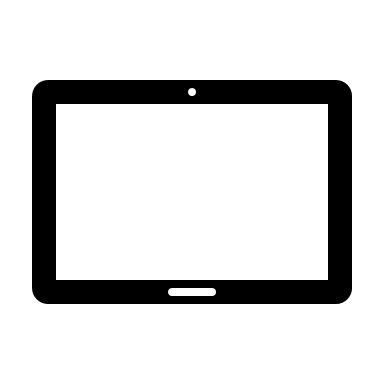 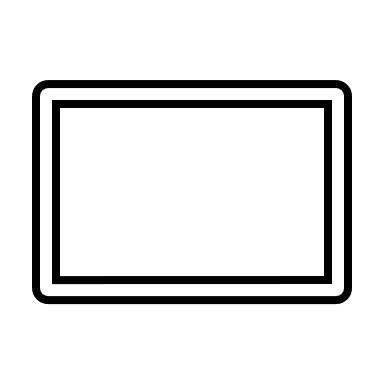 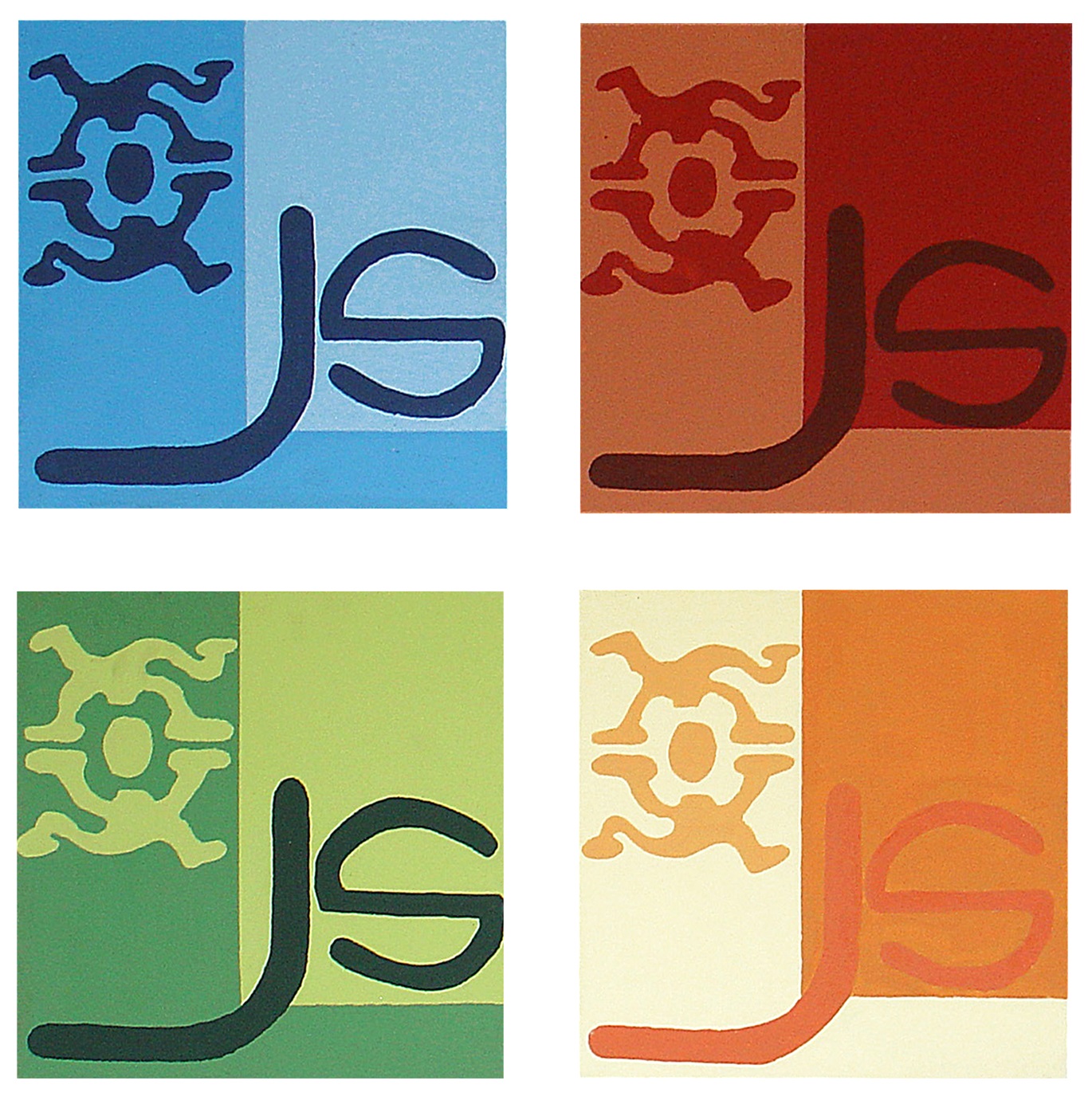 Regeln für die Arbeit am iPad
Sonderpädagogisches Förderzentrum Eggenfelden
Regeln für die Arbeit am iPad
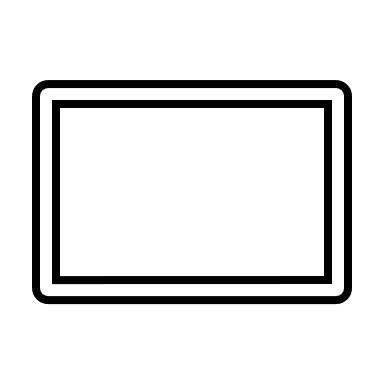 Ich wasche meine Hände bevor ich das iPad anfasse.
Ich gehe vorsichtig mit dem iPad und dem Stift um.
Ich trage das iPad immer mit zwei Händen.
Ich benutze Kopfhörer zum Abspielen von Videoaufnahmen.
Ich trinke und esse nicht, wenn ich mit dem iPad arbeite.